Letteratura senza frontiere 
per ragazzi e ragazze
con l’aiuto degli autori classici
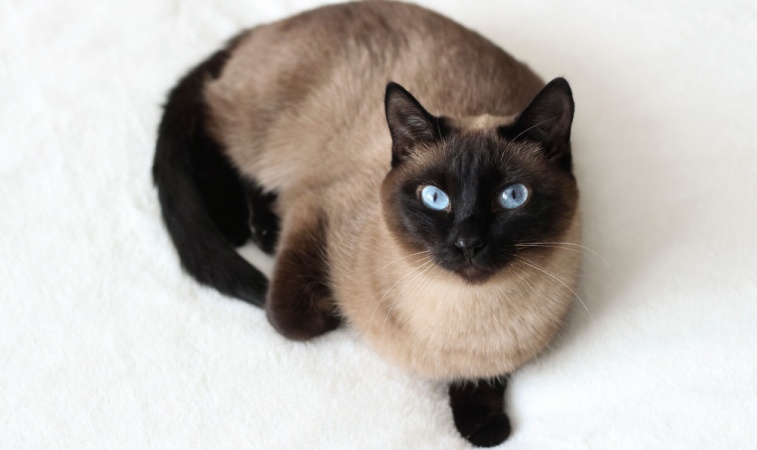 Stranieri    migranti
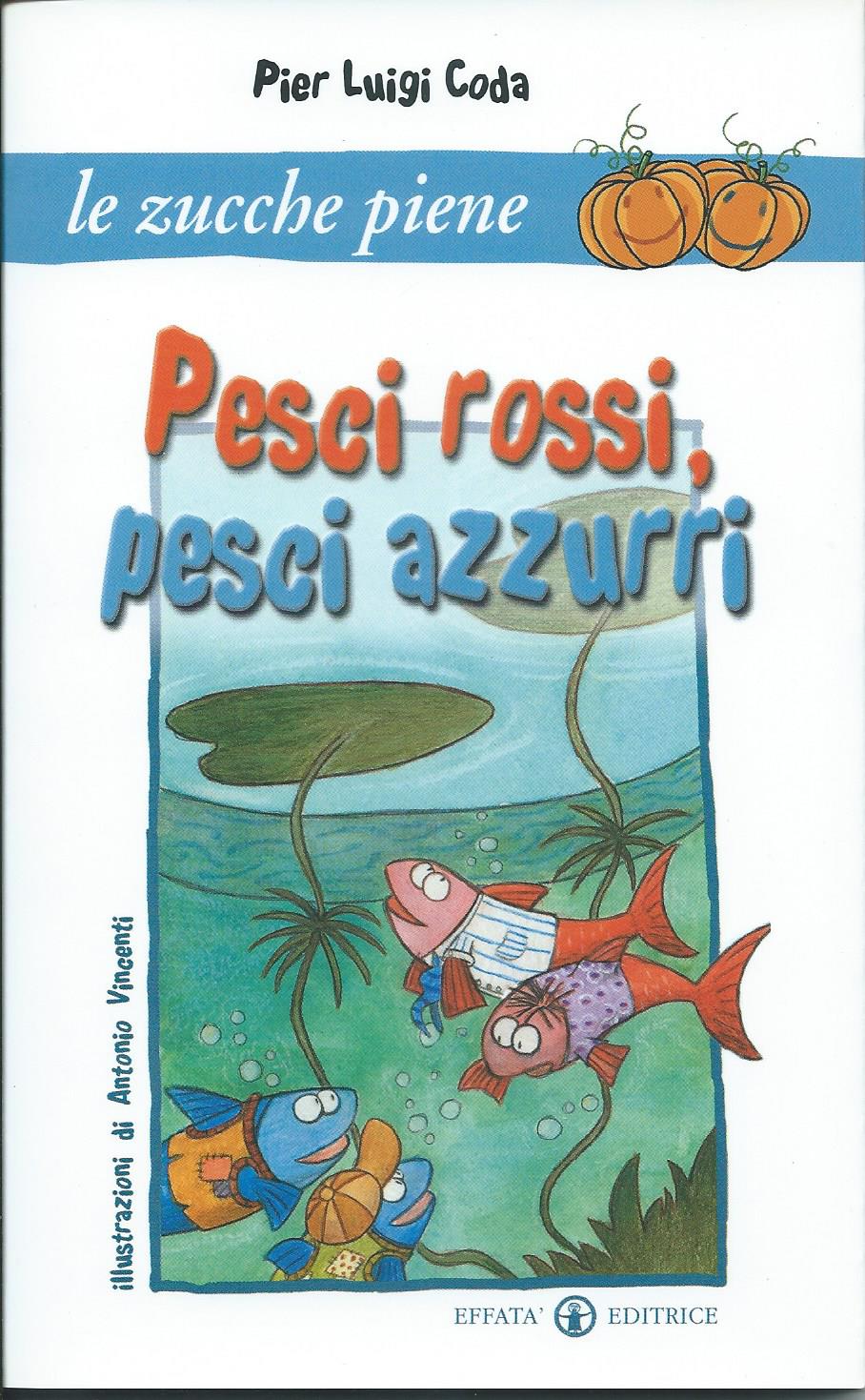 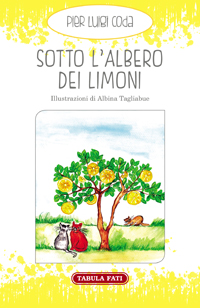 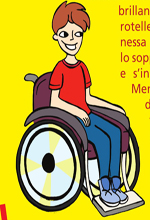 Dante Alghieri: Esilio - Disabilità
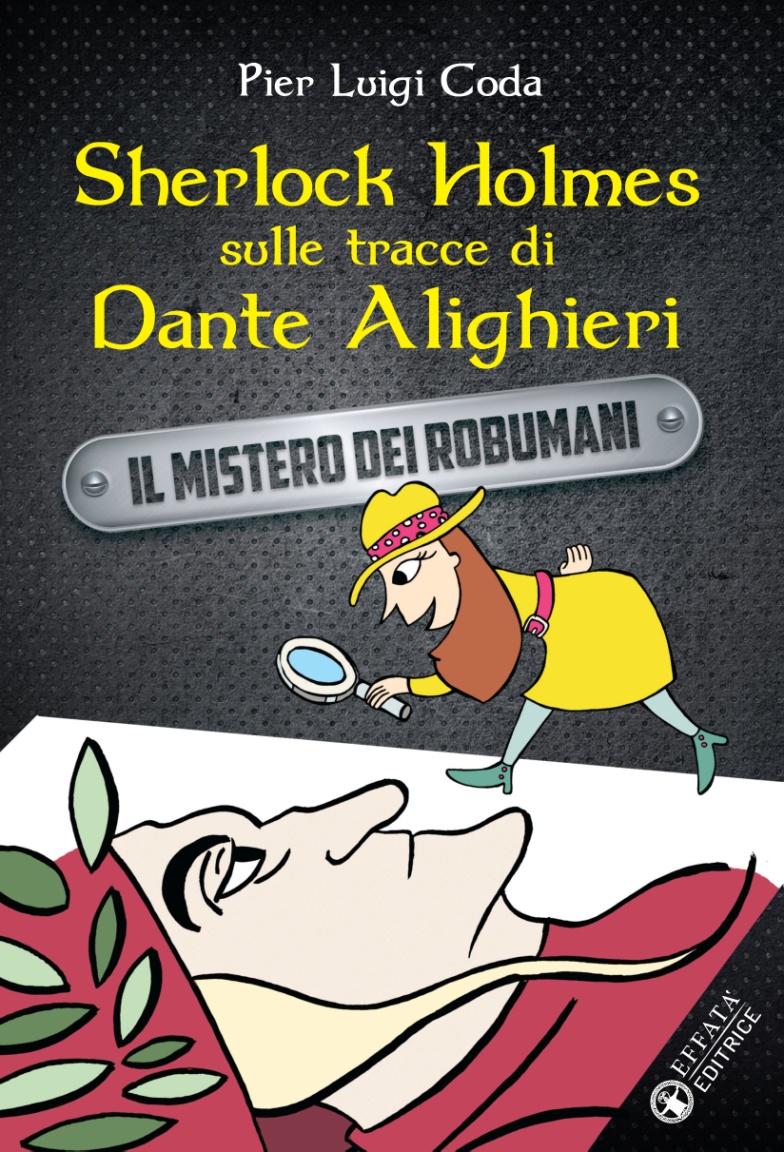 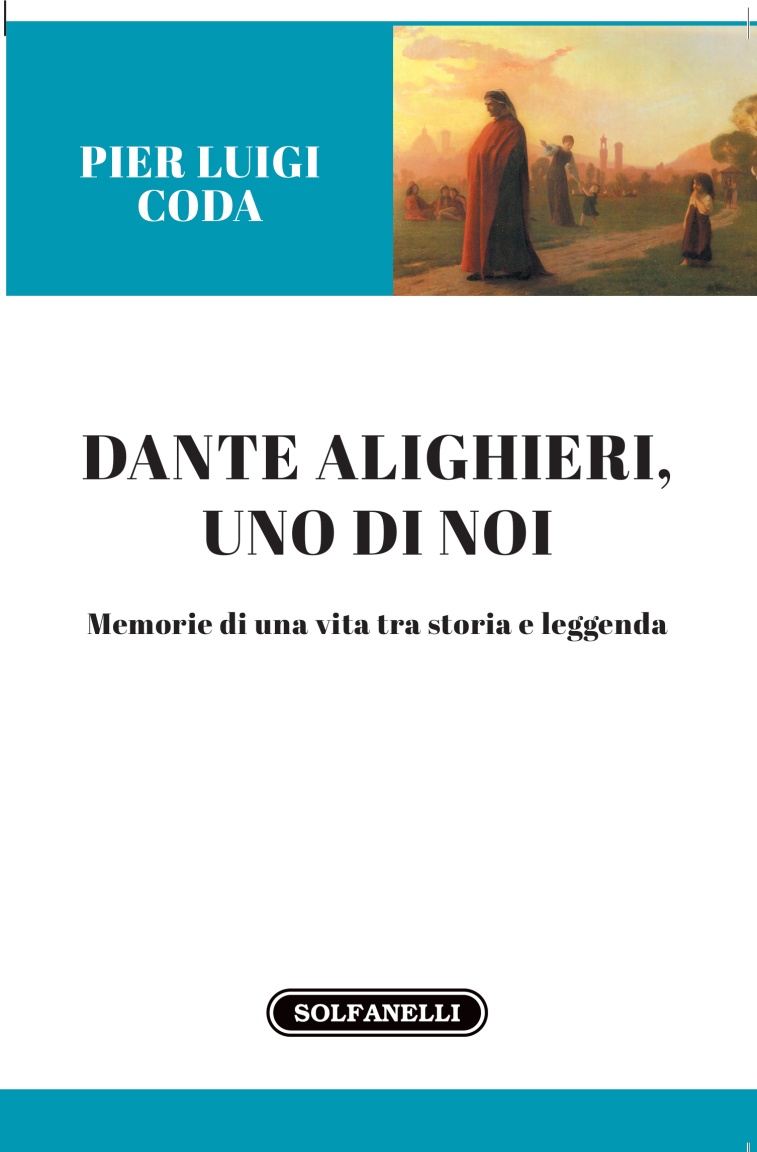 William Shakespeare:  Disagio sociale e Inclusione
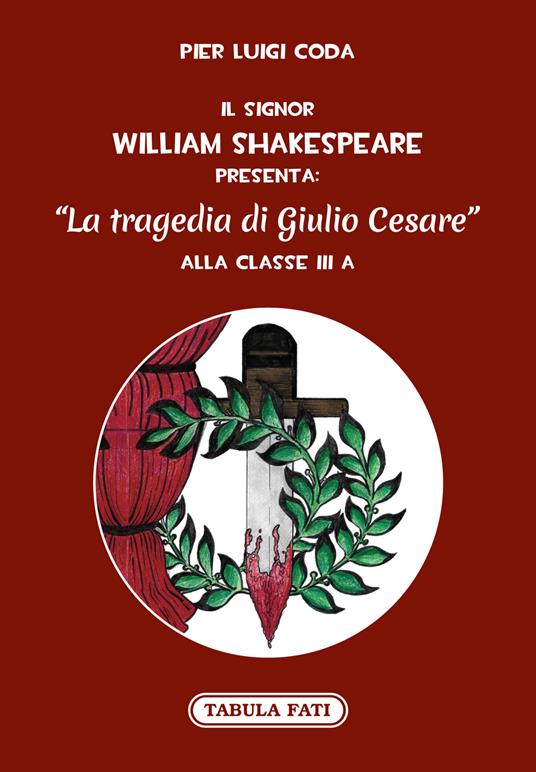 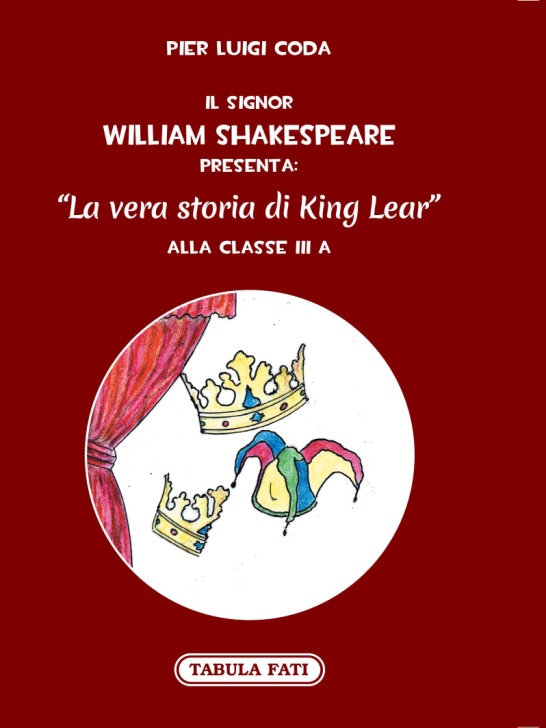 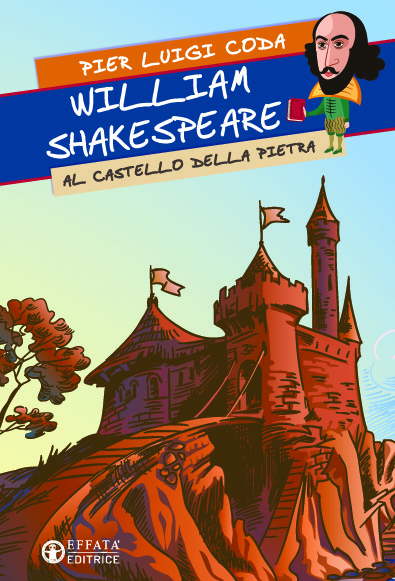 Razzismo - Disabilità - Mobbing
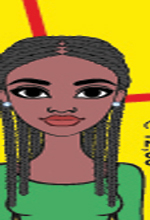 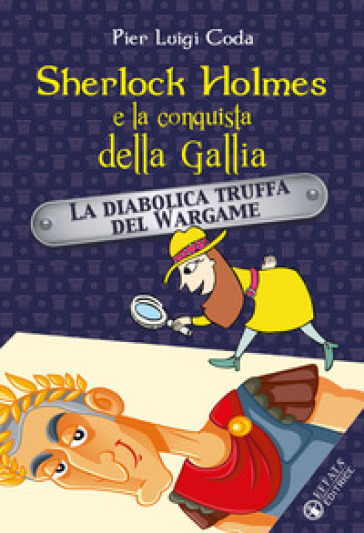 Inclusione nello sport
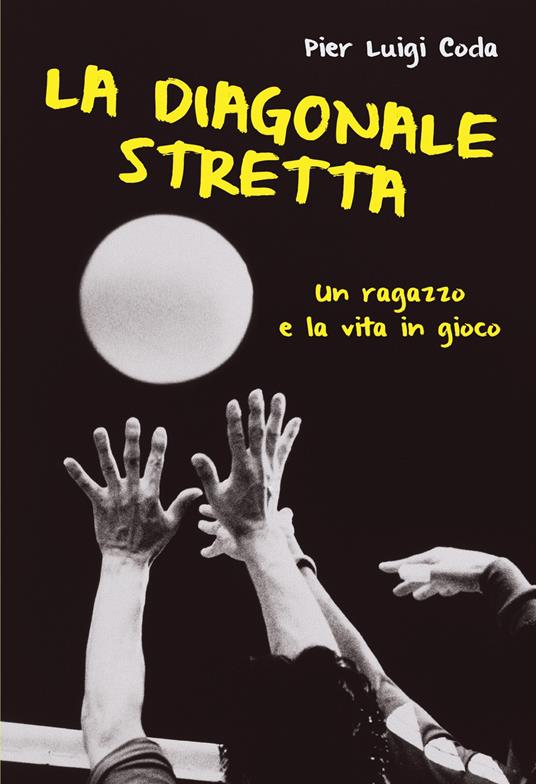 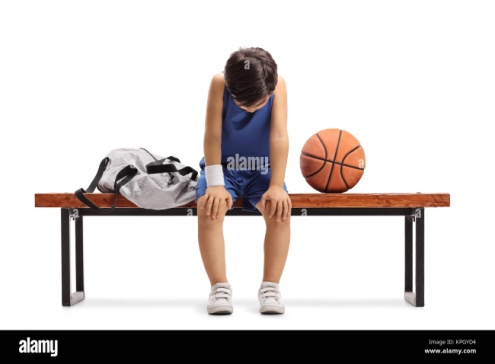 Inclusione a 360°: ambiente e disabilità geniale
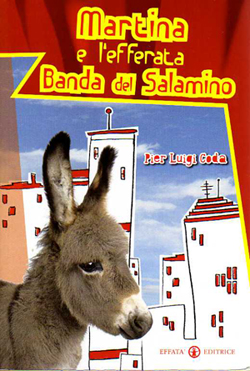 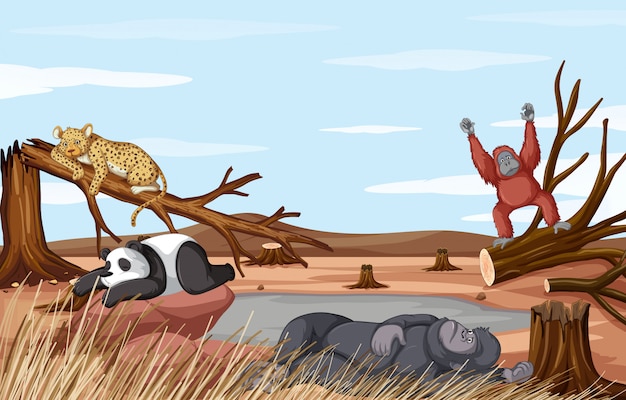 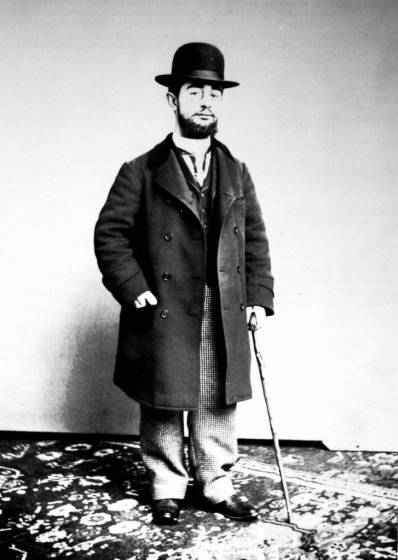